Three things about routing you should be paying attention to
Massimiliano Stucchi - DKNOG13
Why ?
The World keeps changing

There are always new and exciting technologies or breakthroughs

As you are busy with your daily work, you might miss out on some of this
Who ?
I’m Max, I work at the Internet Society
But this is not a talk from ISOC

I care about the Internet, and I know operators tend to be too busy to notice certain things
AS Sets need improvements
What?
AS-Sets are a type of Internet Routing Registry object

They help build prefix lists to filter unwanted BGP Announcements

They define a “customer cone”

As an operator, you should have an AS-Set, including all of your customer ASNs plus yours
And this should be listed on PeeringDB
route6:   2001:db8:a::/48
route6:   2a0e:5040::/29
route6:   2001:db8:c::/48
as-set:     AS58280:AS-STUCCHI
origin:       AS65530
origin:       AS58280
origin:       AS141384
Generating Prefix Filters
members:    AS141384:AS-ISOC
members:    AS58280
members:    AS65530
reverse lookup
reverse lookup
Bgpq4
Why ?
Anyone can create an AS-Set in an IRR
And any name can be chosen
An object can have the same name on different IRRs, but with different content

This is what happened
Someone created AS-Google and AS-Facebook on the RIPE DB
The original objects for Google and Facebook are not in the RIPE DB

Someone might accidentally use the ones in the RIPE DB for filtering purposes, but… they are empty!
Proposed Solution(s)
Enforce creation of hierarchical AS-Sets
AS58280:AS-STUCCHI

Only if authentication for the Aut-num (ASN) object is passed, it’s possible to create such objects

Also prefix the Source DB
RIPE::AS58280:AS-STUCCHI
Additional solution(s)
RPKI can help solve the problem

5 repositories against 30+ for IRRS

New object types
ASPA
ASGroup and/or AS-Cones
Suggestion
If you have an AS-Set, change it to follow the hierarchical system

And then update PeeringDB with it
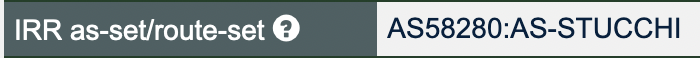 First ASPA objects “in the wild”
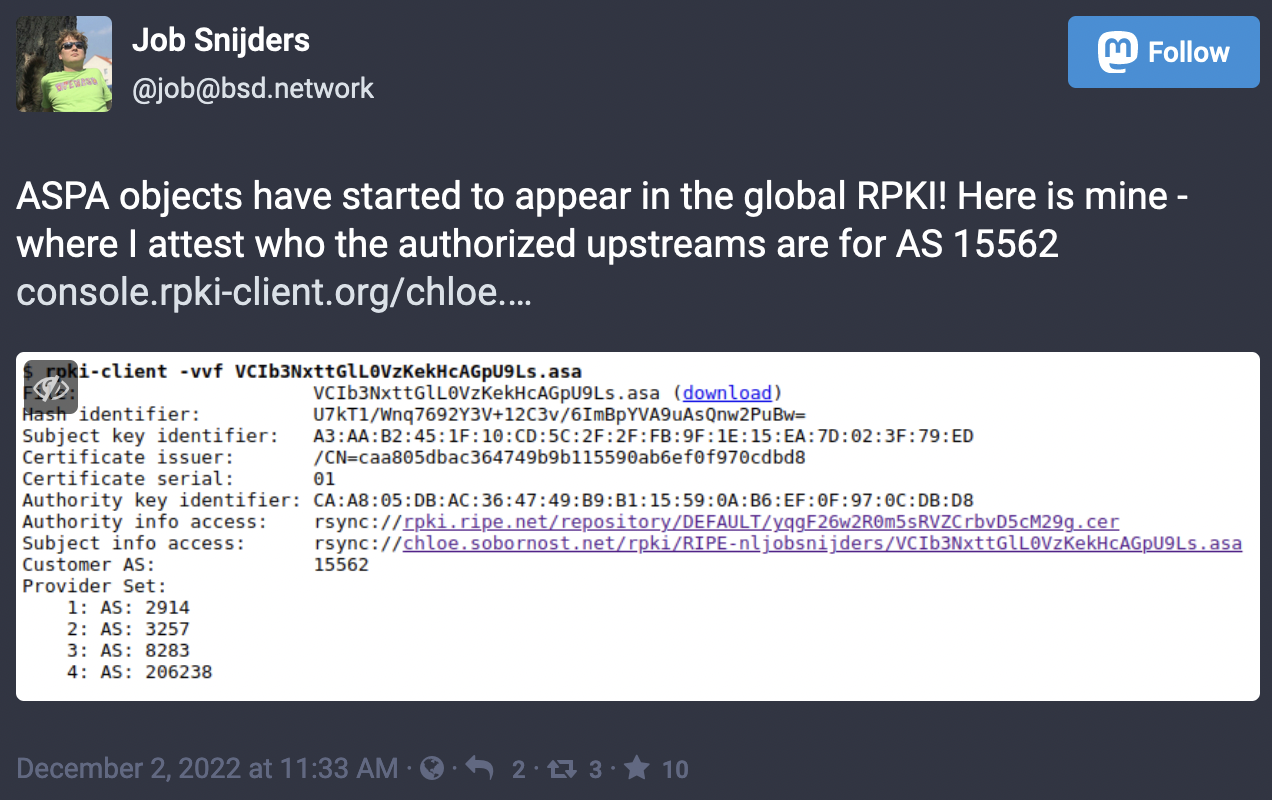 What?
ASPA objects are RPKI Signed objects

The goal is to indicate who your upstreams are

A Router can check if an AS-Path “conforms” to what expressed in ASPA by looking at the chain of declarations
Why?
ASPA helps in performing path validation

You can more easily identify hijacks and leaks
How?
Rpki-client already supports ASPA 

Other validators will follow soon

Then routers
OpenBGPD already supports validation
First route leak prevented by ASPA
What?
Why?
ASPA allowed to verify that the path should have been different from what is seen in the BGP Update
How?
OpenBGPD and rpki-client already support ASPA validation thanks to work by RSSF

To read more:
https://www.manrs.org/2023/02/unpacking-the-first-route-leak-prevented-by-aspa/
Reaching 1 million entries in the the FRT
What?
bird> show route count
2498931 of 2498931 routes for 933139 networks in table master4
502780 of 502780 routes for 164935 networks in table master6
Why?
Smaller and smaller allocations mean more entries in the FRT

We have been seeing this for years
How?
Pay attention to your routers and line cards

Maybe reconsider the split between v4 and v6 (and MPLS, etc…)

Or consider upgrading your platform
RPKI Publish in parent available at RIPE
What?
If you run delegated RPKI, you might not want to run your own publishing service

RFCs describe a method where you publish your RPKI objects in your parent’s publication point

RIPE NCC announced their publish in parent service as production-ready a couple of weeks ago
Why ?
You can avoid running your own web server and rsync server

Piggyback on RIPE NCC’s infrastructure

If you have address space from different RIRs, you can publish all your objects in one publishing service
How?
Run your krill instance

Set up delegated RPKI on LIR Portal

Activate publish in parent
Fair-share proposal in the EU
What?
The EU is discussing a new directive that would force content providers to pay ISPs for their bandwidth usage

At the moment there’s a consultation open
Anyone can respond by filling a questionnaire/form

This can have impact on routing if implemented
Why?
ISPs claim they need more funds to deploy better connectivity for their users

The idea is to try to get some funds from content providers

This follows a similar regulation already active in South Korea since 2016
How?
Routing in the EU will most likely be impacted if this is implemented

Chances are some content will leave IXPs and maybe only peer in countries outside the EU

Euro-IX and other organisations are already working on helping EU understand the possible impact
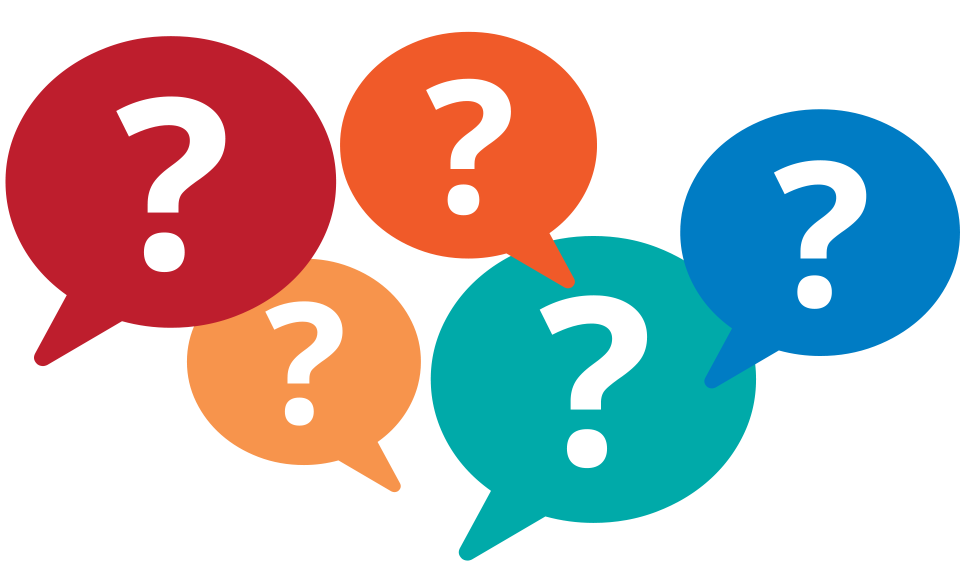 Questions ?
max@stucchi.ch - @stucchimax@social.secret-wg.org